Module VIII - Emergency Vehicle Operations / Safety
Goal

The goal is to have the participant appreciate the necessity of being prepared to drive emergency vehicles. Understanding the need to be mentally and physically prepared to avoid situations that may adversely affect emergency vehicle operations, implement best practices in safety, and develop defensive driving techniques to avoid or reduce the consequences of vehicle collisions.
[Speaker Notes: Module Goal. The goal is to get your driver prepared for the emergency response.]
Module VIII - Emergency Vehicle Operations / Safety
Objectives

Describe both the physical and mental impact of motivation.

Explain the link between motivation and positive changes in individual behavior.
Module VIII - Emergency Vehicle Operations / Safety
Objectives (Cont’d)

Outline the actions that must be completed prior to operating an emergency vehicle.

Recognize that emergency response driving is a complex process involving many factors, tasks, and maneuvers.
Motivation Exercises
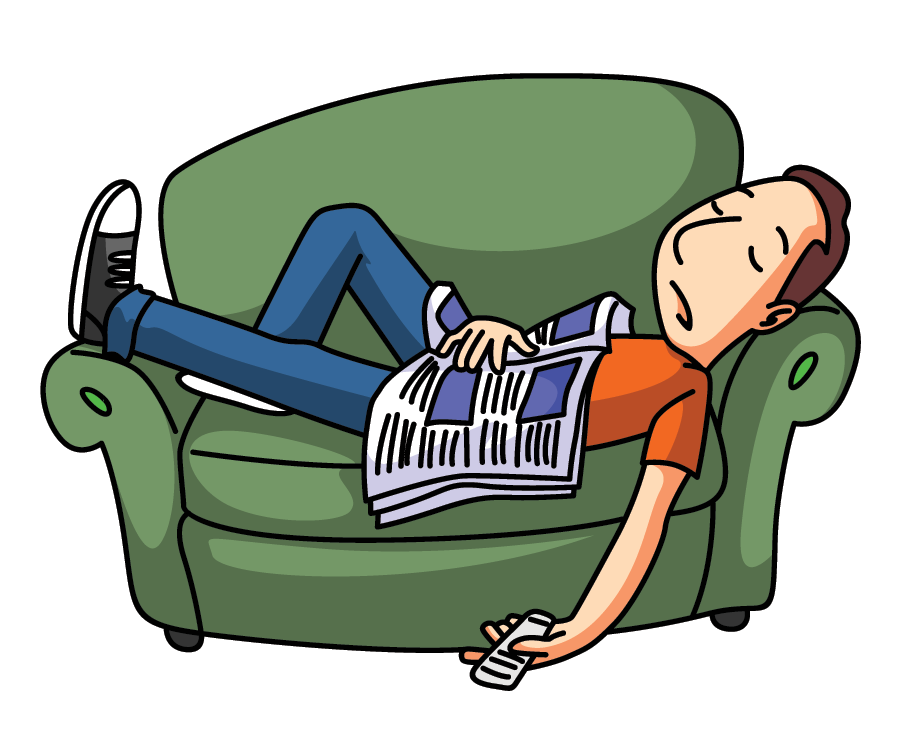 Motivation
Routine
Comfort
Confidence
Defensive Driving Goals
To maintain the highest level of safety possible.
To be prepared for unexpected situations and conditions which can adversely affect emergency vehicle operation.
To avoid, through effective training and applied practice, unnecessary legal consequences.
[Speaker Notes: Each driver is responsible for the safety of himself,  fellow firefighters and the public.  You have to expected the unexpected and train annually.]
Skid Avoidance
The ability  to maintain control of  the vehicle utilizing defensive driving skills, vehicle controls and to take in account existing road and traffic conditions. These aspects must be coordinated with good handling skills that demonstrate that the driver is capable of detecting, preventing and making a correction that prevents a skid/crash.
[Speaker Notes: VFIS teaches skid avoidance vs. skid recovery.]
Actions That May Result In Lost Control
Driving too fast for weather, road or tire conditions
Accelerating too hard
Braking inappropriately
Changing direction too abruptly
Tracking a curve at too high a rate of speed
[Speaker Notes: Example of actions that may result in lost control.]
Preparing to Drive
Route Planning
Driver Readiness
Effective Start-Up Procedures
Preparing to Drive
Route Planning
Maximize Response Efficiency
Minimize Collision Exposure
Enabling the Emergency Vehicle Driver to Focus on Actual Driving Tasks
Avoiding Environmental and Construction Hazards
Preparing to Drive
Driver Readiness
Fatigue
Health
Personal Problems
Preparing to Drive
Effective Start-Up Procedures
Circle of Safety Inspection
Adjustment of Cab Features
Wearing of Occupant Restraints
Receive Signal Before Moving
If another driver fails to give you the right of way…
YOU CAN NOT FORCE IT!
YOU CAN NOT ASSUME IT!
YOU DO NOT HAVE IT!
Emergency Response Driving
Predicting the predictable
Expect the unexpected
Be prepared for unexpected problems
Emergency Response Driving
SIPDE System
Scan
Identify
Predict
Decide
Execute
Emergency Response Driving
Five Visual Habits
1. Aim High in Steering
2. Get the Big Picture
3. Keep Eyes Moving, Scan
4. Make Sure the Other Drivers See the Emergency vehicle
5. Identify an Escape Route
PM Fill-In
Identify Distracted Drivers
Vehicles that may drift over the lane divider or within their own lane
Vehicles traveling at inconsistent speeds
Drivers who are preoccupied with maps, food, cell phones or other technology
Drivers who appear to be involved in conversation with their passenger
Use of Emergency Lights and Siren
Signal two basic concepts:
1. They notify other drivers that an approaching emergency vehicle is operating in an emergency mode.
2. They request other drivers to yield the right of way to the emergency vehicle in accordance with state and/or local law.
Make Sure You Are Seen And Heard.
Lights

Sirens

Horns
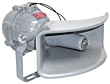 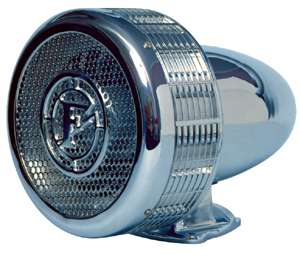 Use of Emergency Lights and Siren
RED - Emergency vehicle
(Fire/EMS) Stop! May also attract
BLUE - Emergency vehicle
(Law enforcement)
AMBER - Danger/Caution
Excellent for rear of vehicle
CLEAR	   
Good visibility shut off at scene
Sirens
A mechanical siren produces a spiraling square wave, thus offering a very strong and focused pattern.
Source: Timberwolf Sirens
Sirens
Electronic sirens are notorious for having dead spots and creating noise pollution without direct sound penetration making them less effective.
Source: Timberwolf Sirens
“Sirencide”
300 Feet					40 MPH
12 Feet						60 MPH
Use of Emergency Lights and Siren
Procedures for Use of Siren
Use When Responding to an Emergency
Change to Yelp Mode at Least 200’ from Intersection
High-low Mode is Least Effective
Use Another Audible Device to Alert Drivers Who Fail to Hear Siren
Automated Traffic Control Systems
Assist in clearing traffic from an intersection
Annual refresher training in accordance with NFPA 1451
Proceed with caution
Do  not assume these systems will give you a green light
Emergency Dispatch Protocols
Agencies usually have defined response guidelines for the emergency vehicle operator to follow. These may include light & siren usage, response speeds, number of vehicles and other locally specific policies.
Emergency Dispatch Protocol Example
CAD Entry: Emergency 
Smoke or fire in building
Outside fire with exposure
Gas leak inside building
Haz-Mat Release with persons in distress
Critical Medical Incident
Entrapment
Emergency Dispatch Protocol Example
CAD Entry: Non-Emergency
Automatic Fire Alarm- no human report of fire or smoke
Residential Smoke Alarm Sounding- no indication of fire
Odor report- no symptoms or persons in distress
Outside fire with no exposure
Outside gas leak
Electrical wires arcing
Haz-Mat (incl. CO) release- no report of persons in distress
Water leak
Space Management
Establishing a cushion of safety on all sides of an emergency vehicle is essential to safe operation.
Defensive Driving
Following Distance
4 Second Rule at 40 mph or less; 5 Second Rule Above
    40 mph
Rate of Closure
Blind Spots Alongside
Overhead Clearance
Ground Clearance
Bridges
Traffic Closure from Behind
Rate of Closure-Yielding
Vehicle Speed Outruns Siren’s Effectiveness
Blocked Field of View
Misinterpretation of Direction of Siren Sound
Hearing Impaired Drivers
Inattentive Drivers
Drivers Distracted by Loud Music, Cellular Phone, Kids, Stress, Road Rage
Aggressive Driving
PM Fill-In
Space Management
Blind Spots Alongside
Overhead Clearance
Ground Clearance
Bridges
Traffic Closure from Behind
Bridges
Many potential hazards exits on bridges both for drivers and also for workers attempting to make repairs or structural improvements. The exact hazards can vary greatly based on age, locations, limitations, load bearing capacity and weather conditions.
[Speaker Notes: According to the U.S. Census Bureau statistical abstract, and as of December, 2010, the total number of bridges in the United States is 604,474. Among them, 
146, 633 were found to be deficient and obsolete in the year 2010. As of 2010, 69,223 bridges were structurally deficient, and 77,410 bridges were functionally obsolete. The data is based on the National Bridge Inventory]
Bridges – Strong Winds
Strong winds create a problem called “buffeting”. These conditions occur on bridges such as Bay Bridges, through mountain passes and ravines, and when being passed by large trucks. These wind gusts and blasts can cause total loss of vehicle control.
[Speaker Notes: Discuss how to handle strong gusts of wind while driving:
Reduce speed
Check for oncoming traffic
Adjust lane position
Do not over steer when responding to the gust
 Prepare to counter steer
 Stay off the brake]
Bridge Limitations - Weight
Be Aware of Weight Limits
Bridge Limitations – Width
Bridges Limitations – Height
Speed Management
Four important rules:

1. Emergency vehicles must not be driven in excess of the posted speed limits
2. Emergency vehicles must not exceed cautionary speeds
3. Patient Experience
4. Match speed to road conditions
PM Fill-In
Cautionary Speeds
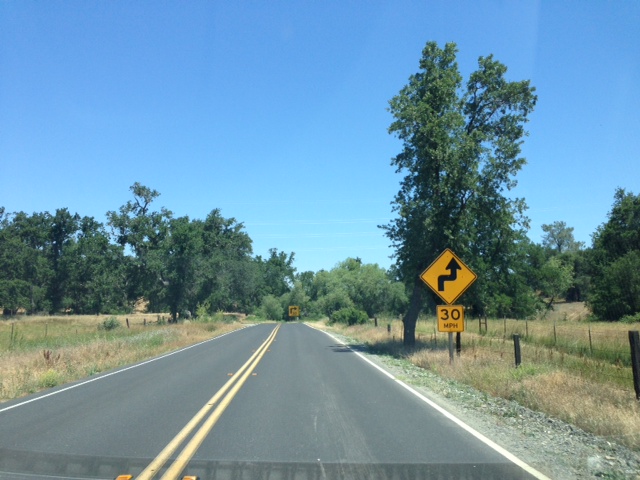 Example:
Speed limitations 
	around curves
Posted restrictions going downhill
Slower speeds on highway ramps, especially cloverleaf design
Special speed zones such as schools; hospitals; recreation areas; construction; etc.
[Speaker Notes: Cautionary speeds were designed for passenger cars. Do not exceed cautionary speeds.]
Basic Maneuvers
Steering
Use Both Hands
Keep Arms Inside of Vehicle
Maintain Hands in “3” and “9” Position
Basic Maneuvers
Braking and Stopping
Hydraulic – Pump brake pedal
Air – Firmly and steadily press brake pedal, release if wheels lock
ABS – Apply firmly and hold down for duration
Disc vs. Drum - Differences
Auxiliary Braking Systems
Warning 

Do not use the retarders/engine brakes during inclement weather or when the road surfaces are slippery. Using these systems could result in loss of control of the vehicle
[Speaker Notes: Check the  operators manual for specific guidelines on use and how to turn them off.]
Total Stopping Distance
Perception Time/Distance
Reaction Time/Distance
Vehicle Reaction Time/Distance
Vehicle Braking Distance
Perception Time/Distance
The distance the vehicle travels from the time your eyes see a hazard until your brain recognizes it. Normal time for an alert driver is approximately 
¾ of a second.
Reaction Time/Distance
The distance traveled from the time your brain tells your foot to move from the accelerator until the time your foot pushes the brake pedal.
Vehicle Reaction Time/Distance
Once the brake pedal is applied the vehicle reaction time will depend on the type and condition of the braking system.
Vehicle Braking Distance
The distance it takes the vehicle to come to complete  stop once you apply the brakes.
Stopping Distance Factors
Drivers reaction time
Weather and road conditions
Road surfaces
Vehicle weight
Brake conditions
Tire conditions
Speed
Rules of Thumb
Average reaction time is ¾ second
You can not steer or brake a vehicle unless you have traction
Wet roads double the stopping distance
When you double your speed it takes four times as much distance to stop your vehicle
Air Brakes
Brake-lag = Added Delay
Add ½ second or more to stopping distance
Brake Fade
Excessive heat
Gas build up
Reduced friction
Snub Braking
Low gear
Identify “safe” speed
Apply brakes firmly for 3 seconds
Release and coast to “safe” speed
Repeat until downgrade is complete
Basic Maneuvers
Backing Up
Park Intelligently
Give Audible Notice
Use a Spotter
Understand Signals
Use Side Mirrors
Check Front Corners
Maintain Speed Control
Circle of Safety or Spotter
Mirrors
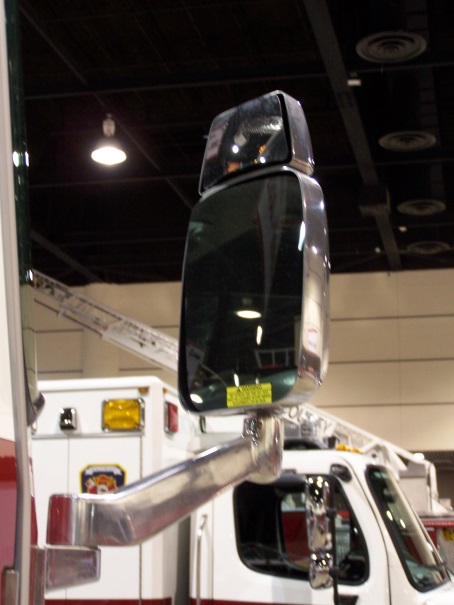 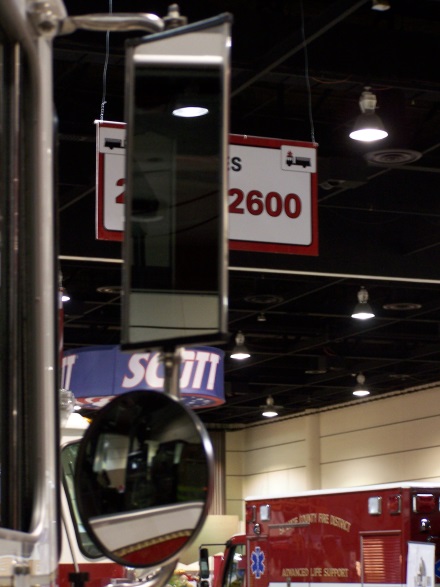 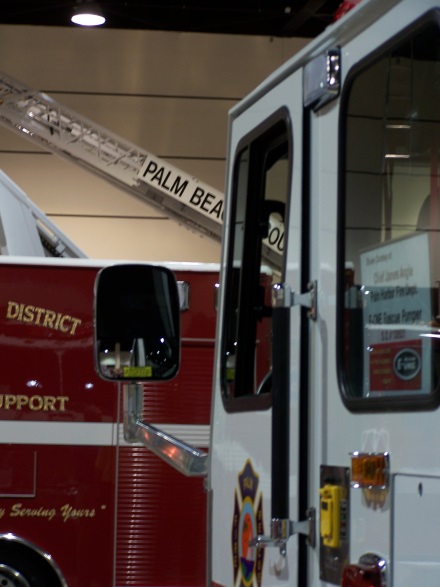 Basic Maneuvers
Lane Changing
Plan Ahead
Signal Intention
Practice Space Management
Make the Change of Lanes Smoothly
Basic Maneuvers
Turning
Always Signal Before Turning
Whenever Possible Turn from One Proper Lane into Another Proper Lane
Basic Maneuvers
Passing
Check Traffic Both Ahead and Behind
Check Sides and Double Check Blind Spots
Signal Before Initiating Pass
Accelerate While Changing Lanes
Signal Before Returning to the Driving Lane
Check Mirror Before Returning to the Driving Lane
Cancel Directional Signal
Resume Speed
Basic Maneuvers
Negotiating Intersections
Scan for Possible Hazards
Slow Down
Change Siren Cadence
Check Options and Avoid Opposing Lane
Come to a Complete Stop (controlled intersection)
Establish Eye Contact
Proceed One Lane at a Time